April 16, 2007: Blacksburg, VA, 32 Killed, 17 Injured
Nov. 5, 2009: Fort Hood, TX, 13 Killed, 32 Injured
Feb. 12, 2010: Huntsville, AL, 3 Killed, 3 Injured
July, 20, 2012: Aurora, CO, 12 Killed, 58 Injured
Dec. 14, 2012: Newtown, CT, 27 Killed, 1 Injured
June 7, 2013, Santa Monica, CA: 5 Killed
Sept. 16, 2013, Washington, DC: 12 Killed, 3 Injured
April 2, 2014: Ft. Hood, 3 Killed, 16 Injured
May 23, 2014, Isla Vista, CA, 6 Killed, 7 Injured
June 18, 2015: Charleston, SC, 9 Killed
July 16, 2015: Chattanooga, TN, 5 Killed, 3 Injured
Oct. 1, 2015: Roseburg, OR, 9 Killed, 9 Injured
Nov. 29, 2015: Colorado Springs, CO, 3 Killed, 9 Injured
Dec. 2, 2015: San Bernardino, CA, 14 Killed, 21 Injured
June 12, 2016: Orlando, FL, 50 Killed, 53 Injured
July 7, 2016: Dallas, TX, 5 Killed, 11 Injured
[Speaker Notes: Blacksburg, VA: A 23-year-old Virginia Tech senior, opens fire on campus, killing 32 people in a dorm and an academic building in attacks more than two hours apart. 

Fort Hood, TX: An Army psychiatrist, allegedly shoots and kills 13 people and injures 32 others in a rampage at Ft. Hood, where he is based. 

Huntsville, AL: A neurobiologist and assistant professor at the UAH, shoots and kills 3 people at a biology faculty meeting. 

Aurora, CO: A 24 year old man is taken into custody in the parking lot outside the Century 16 movie theater after a post-midnight attack in Aurora, Colo. He shot and killed 12 people and injured 58 others.

Newtown, CT: A gunman forces his way into Sandy Hook Elementary School in Newtown, Conn. and shoots and kills 20 first graders and 6 adults. The shooter killed his mom and also himself.  

Santa Monica, CA: An unemployed 23-year-old kills five people in an attack that starts at his father’s home and ends at Santa Monica College, where he is fatally shot by police in the school’s library.

Washington, DC:  A Navy contractor and former Navy enlisted man, shoots and kills 12 people and engages police in a running firefight through the Washington Navy Yard. 

Ft. Hood, TX: A gunman at Fort Hood kills 3 people and injures 16 others.

Isla Vista, CA: A 22 year-old man planned his deadly attack for more than a year, spent thousands of dollars in order to arm and train himself to kill as many people as possible. He killed six people before shooting himself and injured 7 others.

Charleston, SC: A man is charged with nine counts of murder and three counts of attempted murder in an attack that killed nine people at a historic black church in Charleston, S.C. 

Chattanooga, TN: A gunman opened fire on two military centers more than seven miles apart on Thursday, killing four Marines and a Navy sailor. 

Roseburg, OR: A man shot and killed eight fellow students and a teacher at Umpqua Community College.  He was described as a “hate-filled” individual with anti-religion and white supremacist leanings who had long struggled with mental health issues.

Colorado Springs, CO: A gunman entered a Planned Parenthood clinic in Colorado Springs, Colo., and started firing. Three people were killed, 9 injured.

San Bernardino, CA: Two assailants killed 14 people wounded 22 more in a shooting at the Inland Regional Center in San Bernardino.

Orlando, FL: The United States suffered the worst mass shooting in its modern history when 50 people were killed and 53 injured in Orlando, Fla., after a gunman stormed into a packed gay nightclub.

Dallas, TX: On July 7, 2016, An Army Reserve Afghan War veteran who was angry over police shootings, ambushed and fired upon a group of police officers in Dallas, Texas, killing five officers and injuring nine others. Two civilians were also wounded.]
Will the senseless acts of violence stop?Will hate cease to exist? What can we do? Who/What do we need?Where can we turn?
[Speaker Notes: Over the past few years, we have witnessed some gruesome acts of violence in the United States.  

GO OVER LIST!

Will the senseless acts of violence stop?  Will hate cease to exist?

We have seen a divide in our country, like none I’ve ever witnessed before until now.  We are divided over race, divided over religion, divided over laws, divided over what is sinful and what isn’t.

If that isn’t bad enough, we are in a presidential election year and both candidates are telling us what we need in order to make our country united.  If we would only do this OR if we would only do that?  Each candidate trying to provide us with HOPE of a better tomorrow by following their lead.

What can we do?  Who/What do we need to make this life better?  Where can we turn?

I want to tell you what we need, I want to tell you what our great country needs:

We need JESUS!!!]
JESUS: He is ALL we NEED!
[Speaker Notes: JESUS IS ALL WE NEED

In response to all these tragedies, people have begun to question why these things happen and what can be done to prevent them in the future. There is an answer! Jesus is all we need.

Apostle Paul tells us all about what we need. In defending his apostleship to the Corinthian believers, Paul tells them, "I do not have to defend myself, Jesus is all I need!" 2 Corinthians 3:5  I want to remind every person who is in this building tonight that Jesus is all we need!

When you are without Jesus, then you are in serious trouble! You can do nothing in and of yourself. Without Jesus you are nothing, John 15:5. I am the vine, ye are the branches: he that abideth in me, and I in him, the same bringeth forth much fruit: for without me, ye can do nothing.

Yet, with Him, you can do all things, Phil. 4:13. 

Why do we need Jesus?]
Jesus for Salvation
Why do we need Jesus?
Acts 4:12 Neither is there salvation in any other: for there is none other name under heaven given among men, whereby we must be saved.
The Price He Paid
[Speaker Notes: We need Jesus for Salvation:

Acts 4:12: Neither is there salvation in any other: for there is none other name under heaven given among men, whereby we must be saved.

The Price He Paid - When Jesus went to the cross, He paid the price for all those who will trust Him by obedient faith. 

He died a horrible death on that cross so that you and I might enjoy the salvation of God without price and without fear. 

The greatest demonstration of the awesome love of God for you is the image of Jesus hanging on the cross dying in your place - Rom. 5:8: God commendeth His love toward us, in that , while we were yet sinners, Christ died for us.]
12 Buried with him in baptism, wherein also ye are risen with him through the faith of the operation of God, who hath raised him from the dead.
13 And you, being dead in your sins and the uncircumcision of your flesh, hath he quickened together with him, having forgiven you all trespasses;
14 Blotting out the handwriting of ordinances that was against us, which was contrary to us, and took it out of the way, nailing it to his cross;
Jesus for Salvation
The Promises He Made
Anyone can be saved
Sin can be forgiven
All who believe & obey receive eternal life
All who are faithful are promised deliverance from hell & an eternity in Heaven
[Speaker Notes: B. The Promises He Made - In regard to salvation, Jesus made several precious promises. Among them are these:

1. Anyone Can Be Saved - John 3:16 For God so loved the world that He gave His only begotten Son, that whosoever believeth in Him, should have everlasting life; Jesus Himself said that His purpose in coming into the world was to seek & save the lost- Luke 19:10. He did not come to call the righteous to repent, but Jesus came to call sinners to do so - Luke 5:31-32.)

2. Sin Can Be Forgiven -  First we have to have an operation---of the operation of God, who hath raised him from the dead. Col. 2:12-14. 

If we confess our sins, he is faithful and just to forgive us our sins, and to cleanse us from all unrighteousness.1 John 1:1-2; 

3. All Who Believe & obey Receive Eternal Life - The life that Jesus gives is not just good for a short time, but it is good for all eternity! Jesus Himself said in John 6:47 that those believeth on me hath everlasting life.

4. All Who Are Faithful are Promised Deliverance From Hell - Rom. 5:9 tells us that through Jesus, we are saved from the wrath of God. 

5. And Promised An Eternity In Heaven - John 14:1-3 - Jesus promised His disciples that He was going away to prepare a heavenly home where they could spend eternity with Him. Listen to our Savior: 14 Let not your heart be troubled: ye believe in God, believe also in me.
2 In my Father's house are many mansions: if it were not so, I would have told you. I go to prepare a place for you.
3 And if I go and prepare a place for you, I will come again, and receive you unto myself; that where I am, there ye may be also.]
Jesus for Salvation
The Plan He Laid
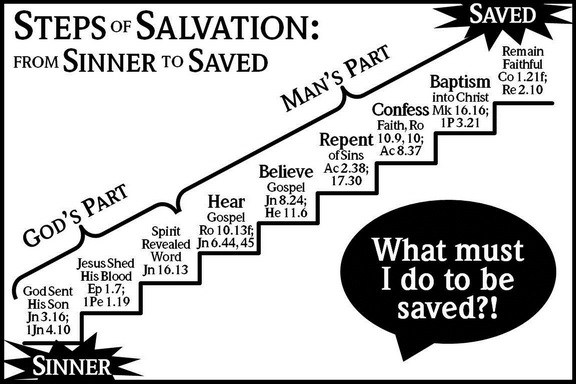 [Speaker Notes: C. The Plan He Laid - Jesus promised all these things to all those who become partakers of the salvation offered through Himself. 

Now, the question is, how do we take part in His salvation? 

This is the best part of all, because everything Jesus promises in relation to His salvation is available through simple faith. Notice what Jesus said about this matter of faith.

ADD in the STEPS to SALVATION!]
Who do you need?
[Speaker Notes: Are you a Christian? If not, then today would be a good day for you to get past all the things that are preventing you from coming to Jesus. 

Things like problems, grudges, fears, sins, whatever is standing between you and Him needs to be laid down and you need to be saved. 

Delaying puts you in danger of Hell's fire. To delay puts you in danger of missing Heaven’s glory!    What will you do with Jesus? He is all you need!]
Jesus in Society
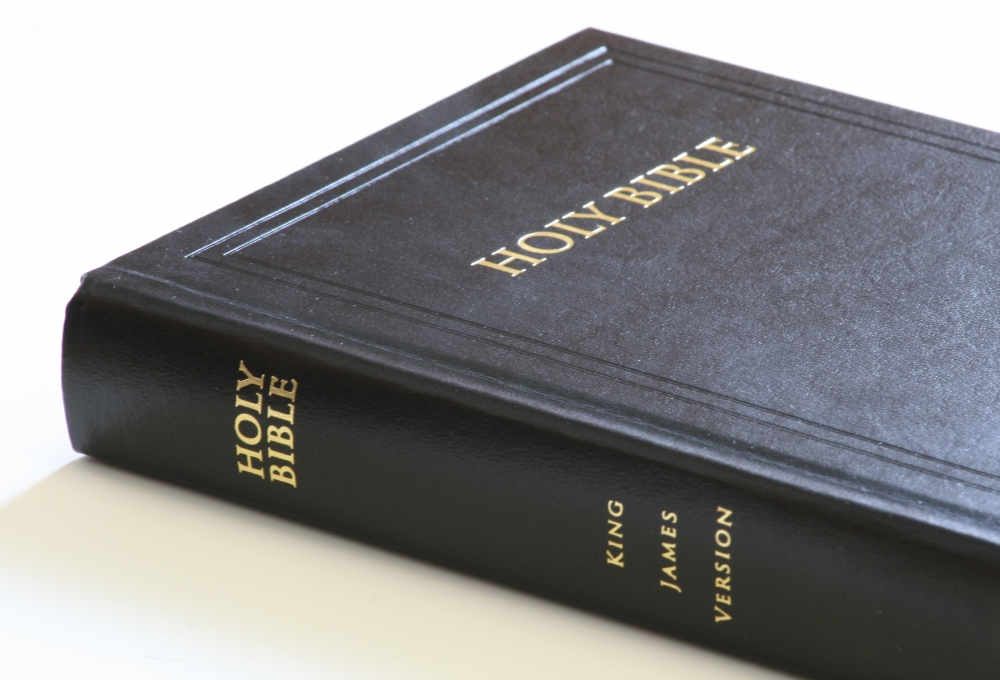 We Need His Book
[Speaker Notes: II. Psalm 33:12 JESUS IS ALL WE NEED IN SOCIETY
The tragedies of the shootings and the way in which Americans treat each other serve to remind us that something is missing in our society. I know what the world needs and what the world needs is Jesus!)

We Need His Book - What America needs today, as well as the rest of the world, is to return to the Book. The Bible would do more to change society than every program the government can start. 

Our troubles begin when man decides that he knows more than the Lord and threw out the Bible as the standard for daily life. Now, we have returned to the standard that prevailed during the days of the Judges in Israel, Judges 21:25….everyone did what they thought was right in their own eyes.  Man lives by a set of moral standards that he creates and recreates to fit every occasion. Jeremiah 10:23 O LORD, I know that the way of man is not in himself: it is not in man that walketh to direct his steps.  No wonder we are in such a mess today! 

I want you to know that God's Word is still the only true and righteous standard for holy living! If men were to return to living by the Book, then we would see our society turn from this path of destruction which it seems determined to carry out.]
Jesus in Society
We Need His Blood
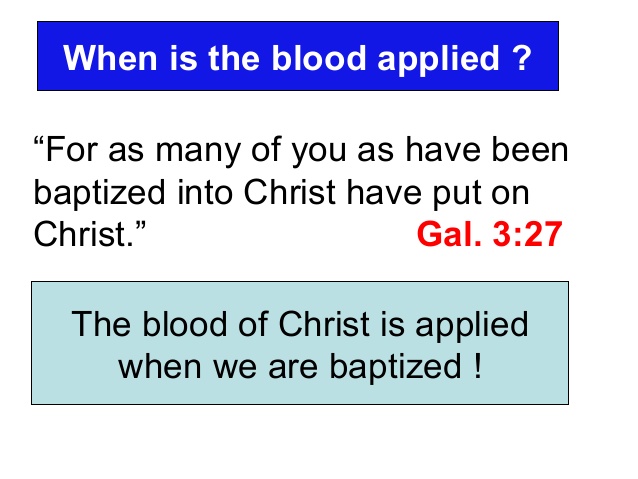 [Speaker Notes: B. We Need His Blood - Man has invented many religions which he follows in an effort to make himself feel better about himself. But, our world is in the mess it is in today because man has neglected the only plan of salvation ever known by man that can make the vilest sinner clean. The Bible tells us that to be saved, one must be washed in the blood of Jesus, 1 Pet. 1:18-19. When this takes place, that blood washes the sinner whiter than snow, Isa. 1:18 and the salvation that results produces a change in the heart of this newly saved individual that literally transforms him/her into a new creature - 2 Cor. 5:17, 2 Cor. 4:7.

Every murderer, every thief, every racist, every drunk, every drug addict, every foul mouthed person, every sin stained young man and young lady can forever be changed by being obedient to the blood of the Lord Jesus Christ. Nothing would turn America around quicker than for every sinner to get saved! This would save our homes, our schools and our society! 

What we need is for America to come to Jesus. What we need to understand is that our problems are ALL sin related and that the only cure for sin is the Blood of the Lamb. 

If you want to change the world, I challenge you to pray for the salvation of sinners and then get up from off your knees and go tell some lost person about a soul saving, life changing Christ!]
Who do you need?
[Speaker Notes: If we are going to be saved then what we need is Jesus and nothing more!]
Jesus for Service
He Gives the Ability to Serve
Phil. 4:13; 2 Corinthians 4:5; 1 Peter 4:10
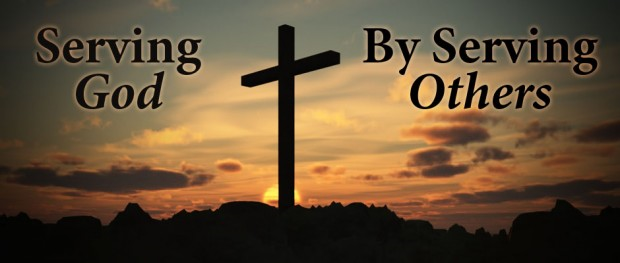 [Speaker Notes: JESUS IS ALL WE NEED FOR SERVICE

He Gives The Ability To Serve – Jesus makes it possible for every child of God to be actively involved in the work He has going on in the world today. 

Phil. 4:1313 I can do all things through Christ which strengtheneth me. –

2 Corinthians 4:5  5 For we preach not ourselves, but Christ Jesus the Lord; and ourselves your servants for Jesus' sake.

1 Peter 4:10  10 As every man hath received the gift, even so minister the same one to another, as good stewards of the manifold grace of God.

What’s your talent?  We all are different and have much to offer in our service to the Lord.  Share it with others.  Find ways to share it with others.]
Jesus for Service
He Gives the Avenues for Service
Hebrews 6:10 
For God is not unjust so as to overlook your work and the love that you have shown for his name in serving the saints, as you still do.
[Speaker Notes: B. He Gives the Avenues For Service - Jesus opens and shuts doors. He will direct your paths to the place where He wants you to serve.  Allow Him to use you like He wants to use you and your life will be a blessing.]
Jesus for Service
He Gives Advancement in Service
Matthew 25:21
His lord said unto him, Well done, thou good and faithful servant: thou hast been faithful over a few things, I will make thee ruler over many things: enter thou into the joy of thy lord.
[Speaker Notes: C. He Gives Advancement In Service - When one serves the Lord faithfully, God gradually increases that person's field of service. When we prove faithful in the little things, then He will give us more to do for his glory, Matt. 25:21.]
Who do you need?
Jesus for Satisfaction
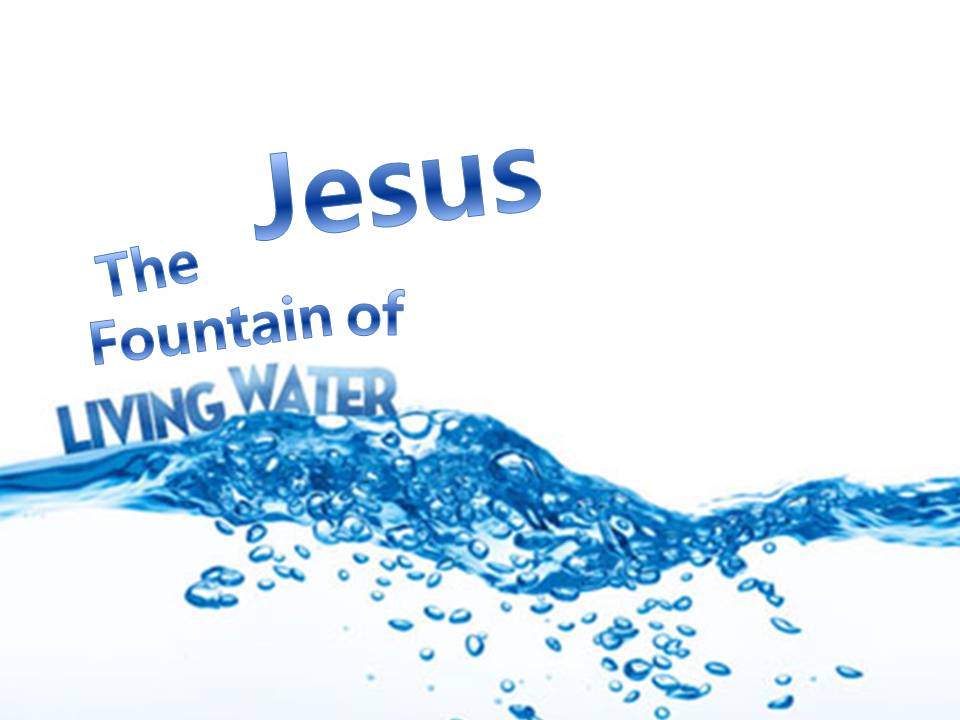 He Satisfies on Earth
[Speaker Notes: Psalm 107:9
9 For he satisfieth the longing soul, and filleth the hungry soul with goodness.

JESUS IS ALL WE NEED FOR SATISFACTION

He Satisfies On Earth - When Jesus met the woman at the well He told her that He was able to satisfy the deepest thirst of her soul and that she would never feel thirsty again.  Jesus satisfies. 

I have never seen a Christian, who was abiding in Jesus, every feel that he/she lacked any good thing. I never met a Christian, who was abiding in Christ, who longed for the things of this old world. For those who are abiding in Jesus have found a well of water springing up into everlasting life, John 4:14.

Sadly. Many Christians are just like the Israelites. Even though they have been delivered from the bondage of Egypt (sin) they still long for the leek and onions (pleasures) of the old life, Num. 11:5-6. And, like the Israelites, they are doomed to defeat, discouragement and failure in their Christian walk, 

I challenge you to forget about the land of Egypt, to put your eyes on Jesus alone and learn to drink from Him and to be satisfied with what Jesus can do for you!]
Jesus for Satisfaction
He Satisfies in Eternity
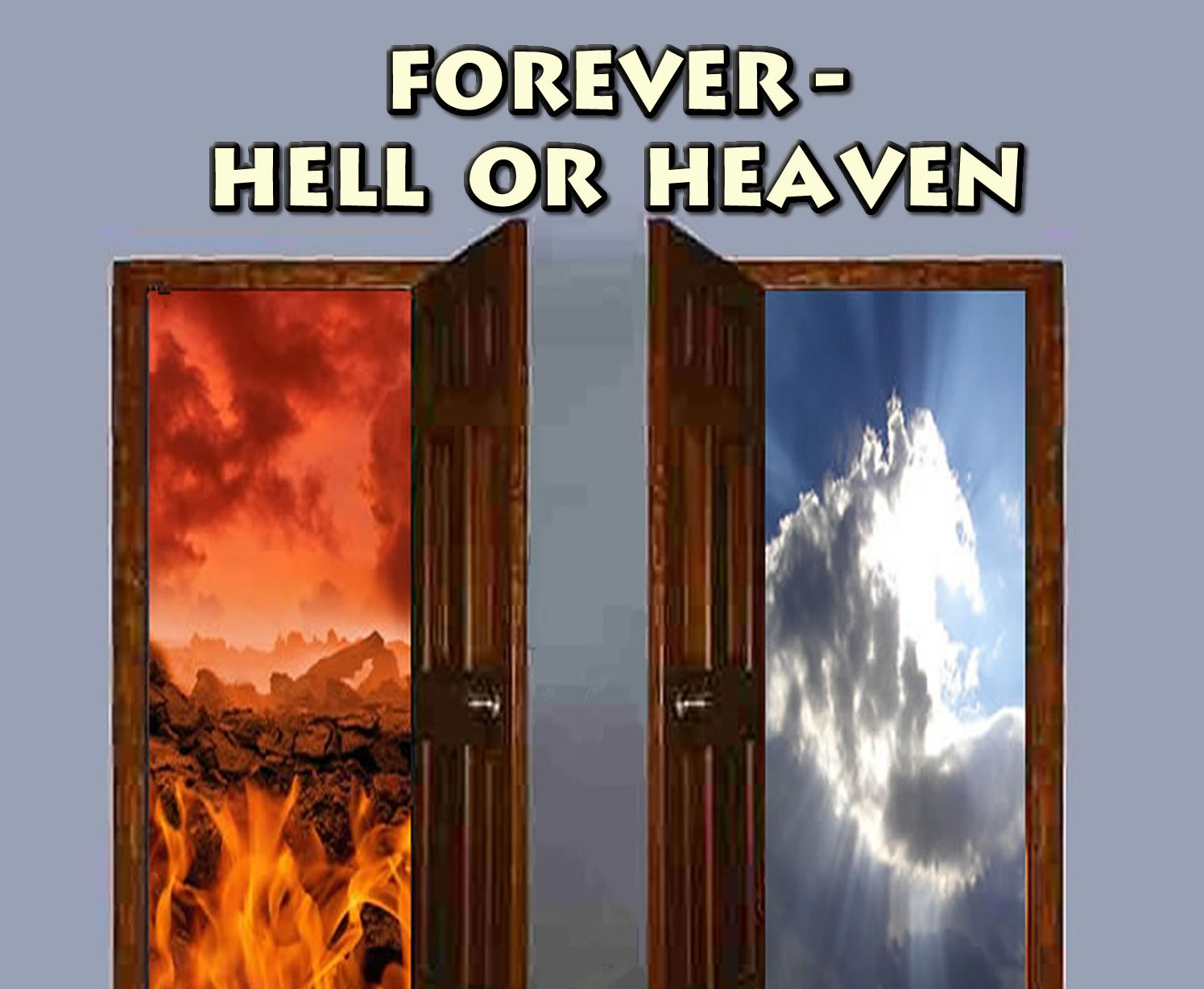 [Speaker Notes: B. He Satisfies In Eternity - When you leave this world, there are only 2 possible destinations for the human soul. You will either go to Heaven or you will go to Hell. 

Which depends upon what you do with Jesus and the plan of salvation He offers. 

If you go to Hell, you will never be satisfied, but will spend eternity enduring the flames and terrors of Hell apart from God, Luke 16:19-31. 

However, if you are faithful to the end, you will experience a very satisfying eternity in the presence of God Himself. 

Eternally saved, eternally happy and eternally alive with the Lord in Heaven. 

Where do you want to go to when you die? 

Jesus promises a satisfying eternity. He is all you need!]
Who do you need?
JESUS
[Speaker Notes: Who do you need? Jesus! Do you know Him? Do you have Him in your heart and life? 

You may think that you need more money, better health, more friends, more things, etc. But all you really need is Jesus. Why not come before Him right now? 

Why not come and renew that old walk with Him that has fallen into a state of despair? 

Why not come today and remember again that Jesus is all you need! He is!]